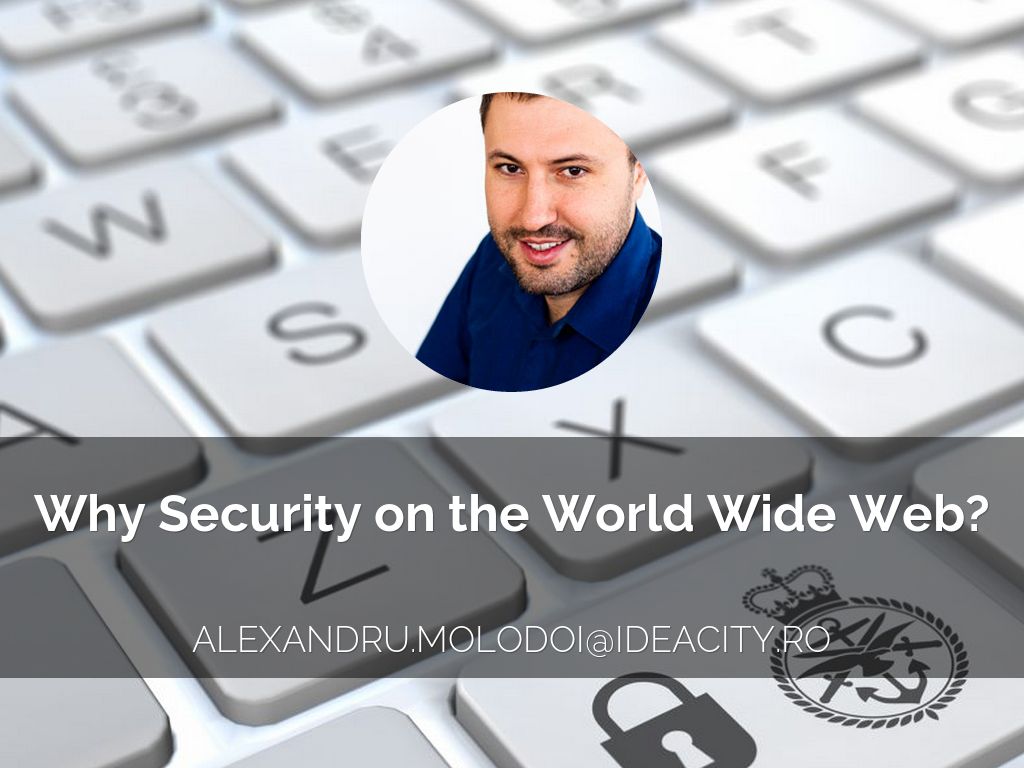 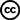 Photo by Defence Images - Creative Commons Attribution-NonCommercial License  https://www.flickr.com/photos/48399297@N04
Created with Haiku Deck
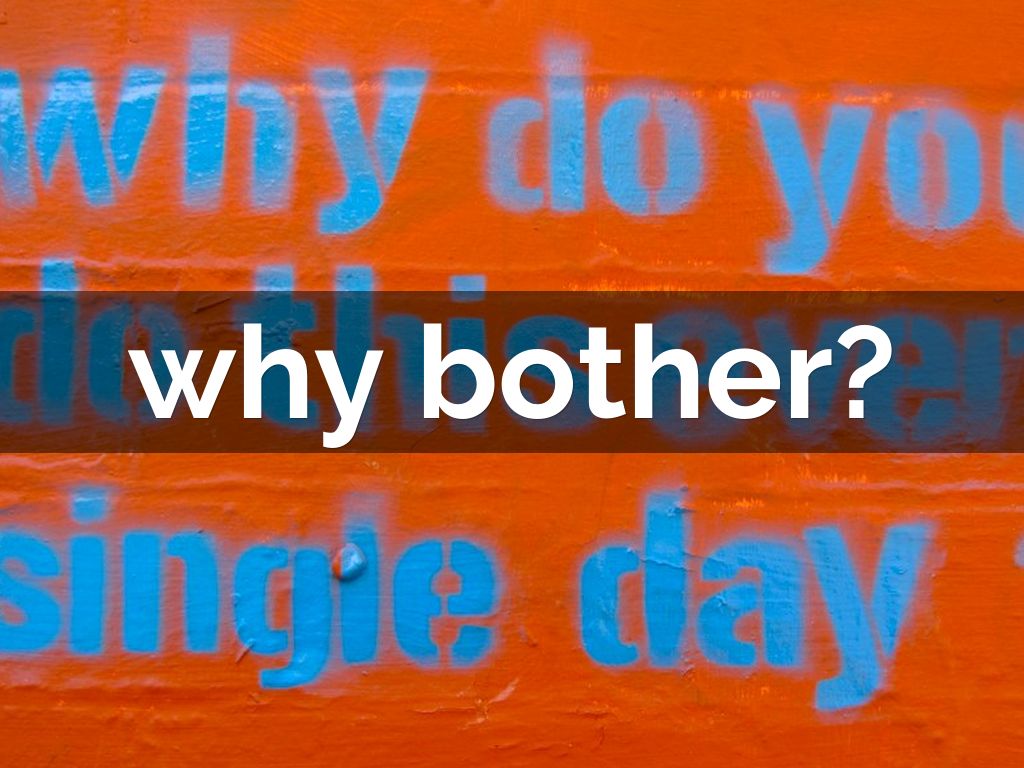 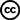 Photo by markheybo - Creative Commons Attribution License  https://www.flickr.com/photos/45454676@N00
Created with Haiku Deck
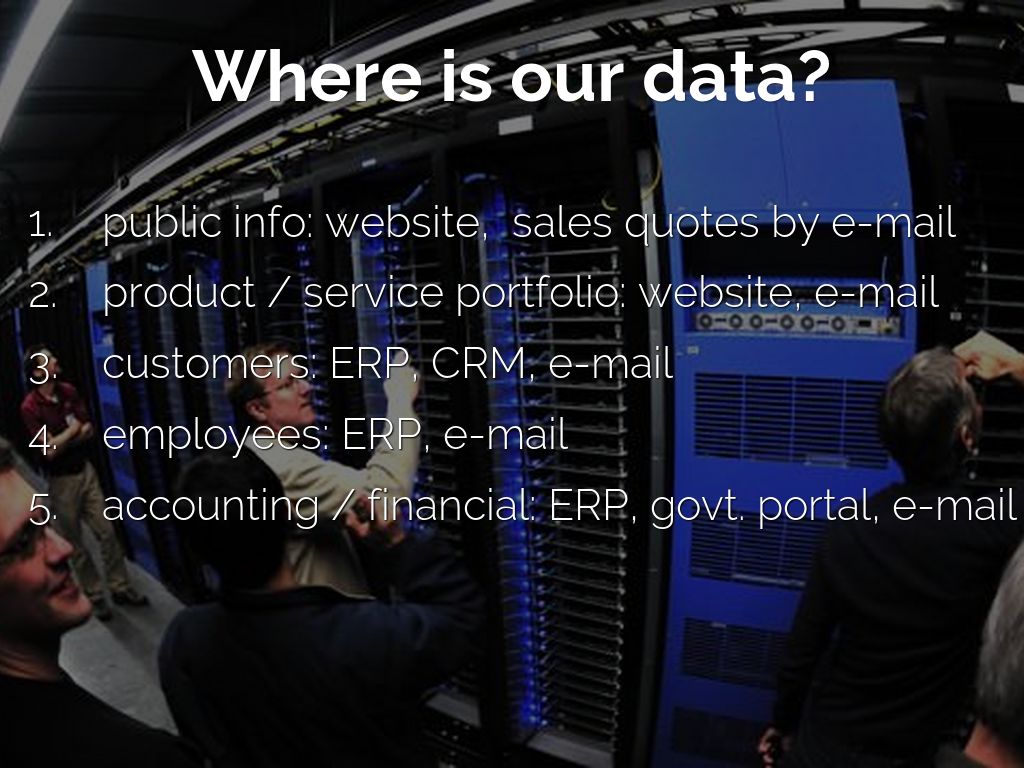 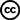 Photo by IntelFreePress - Creative Commons Attribution License  https://www.flickr.com/photos/54450095@N05
Created with Haiku Deck
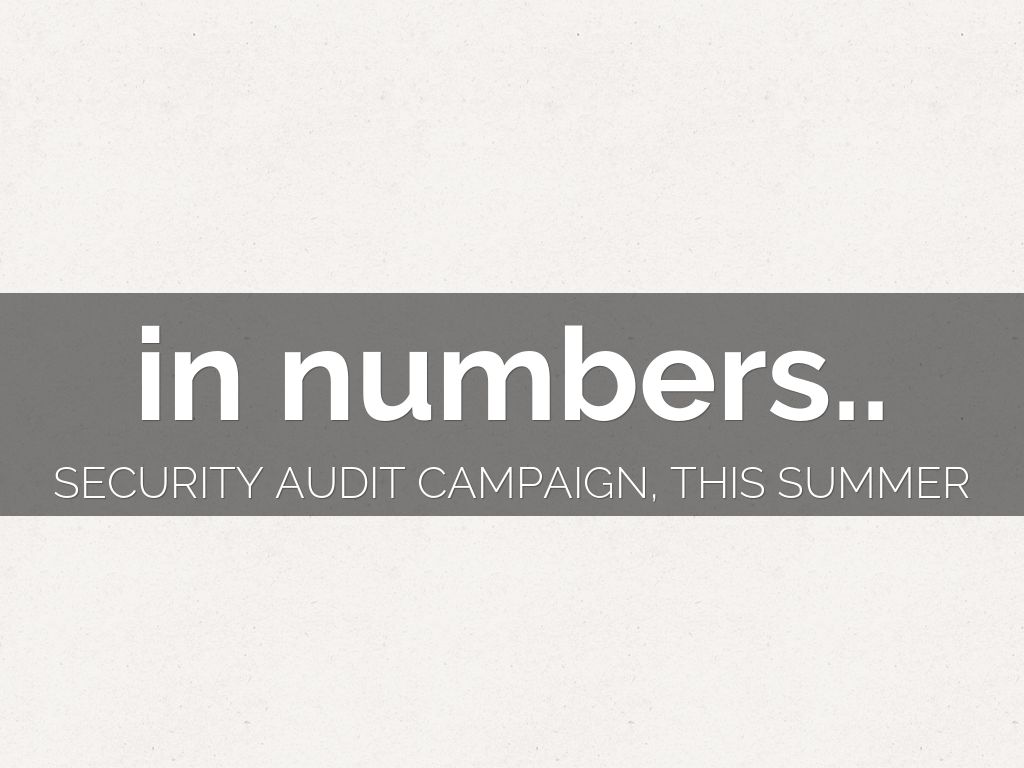 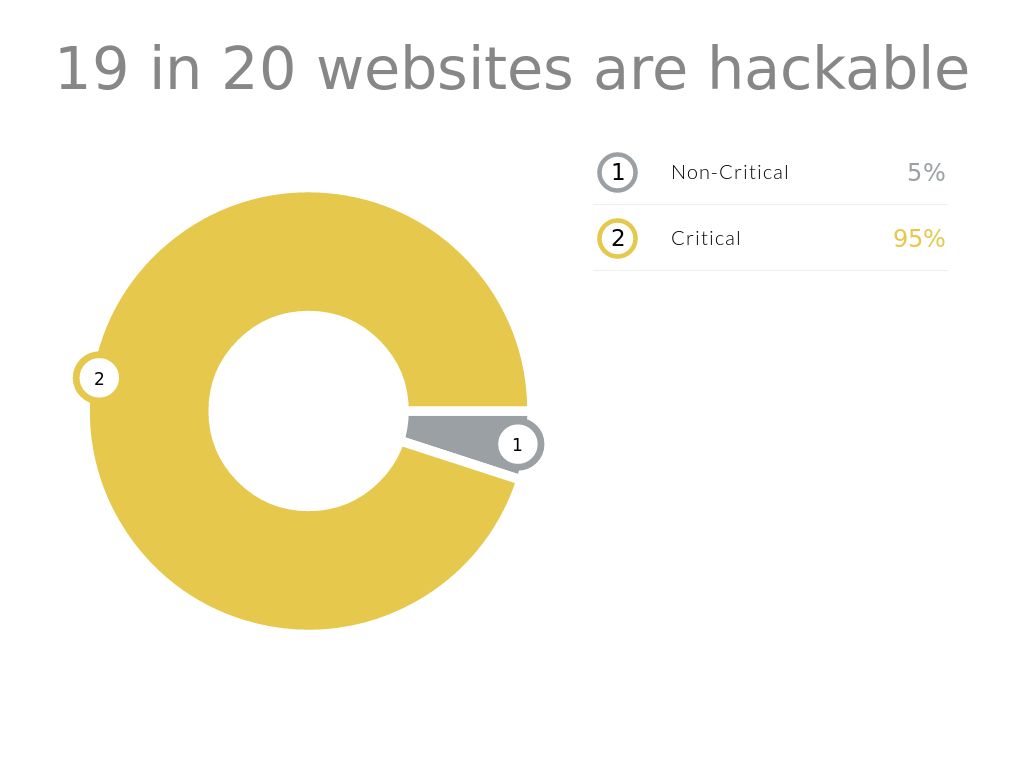 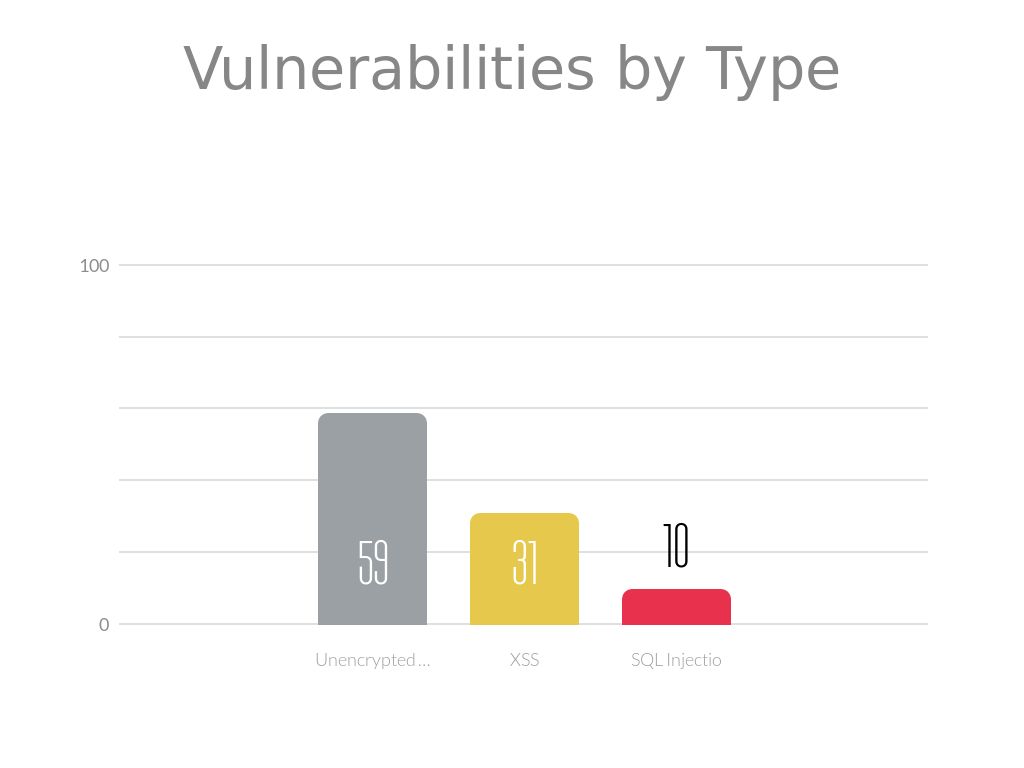 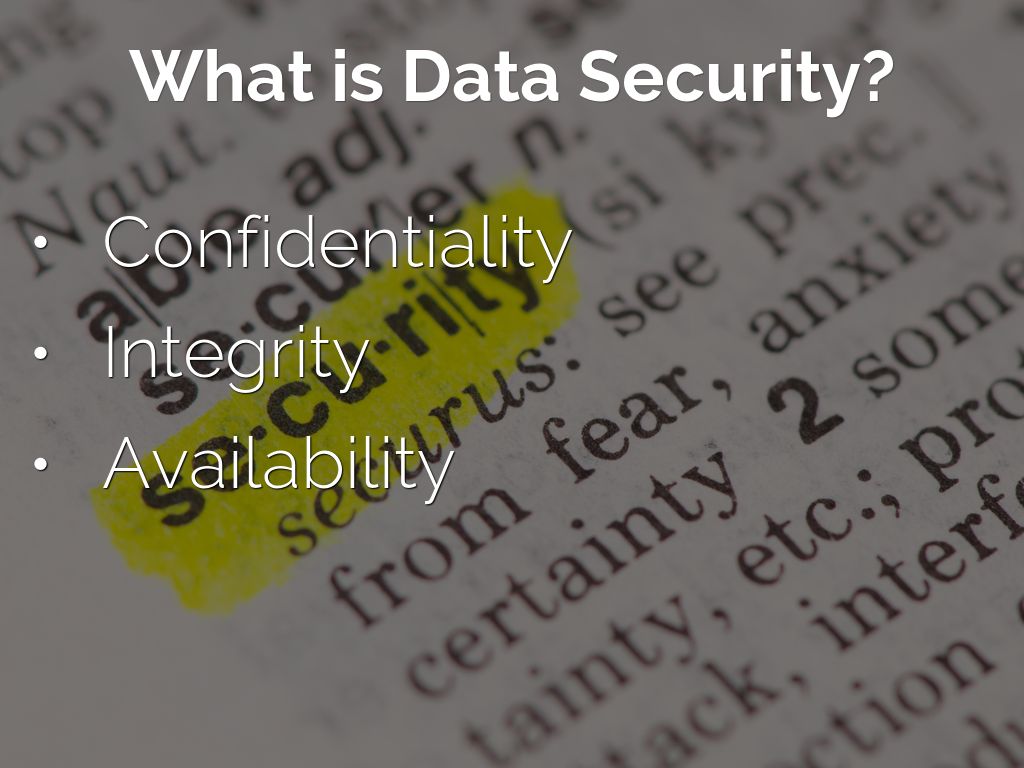 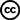 Photo by perspec_photo88 - Creative Commons Attribution-ShareAlike License  https://www.flickr.com/photos/111692634@N04
Created with Haiku Deck
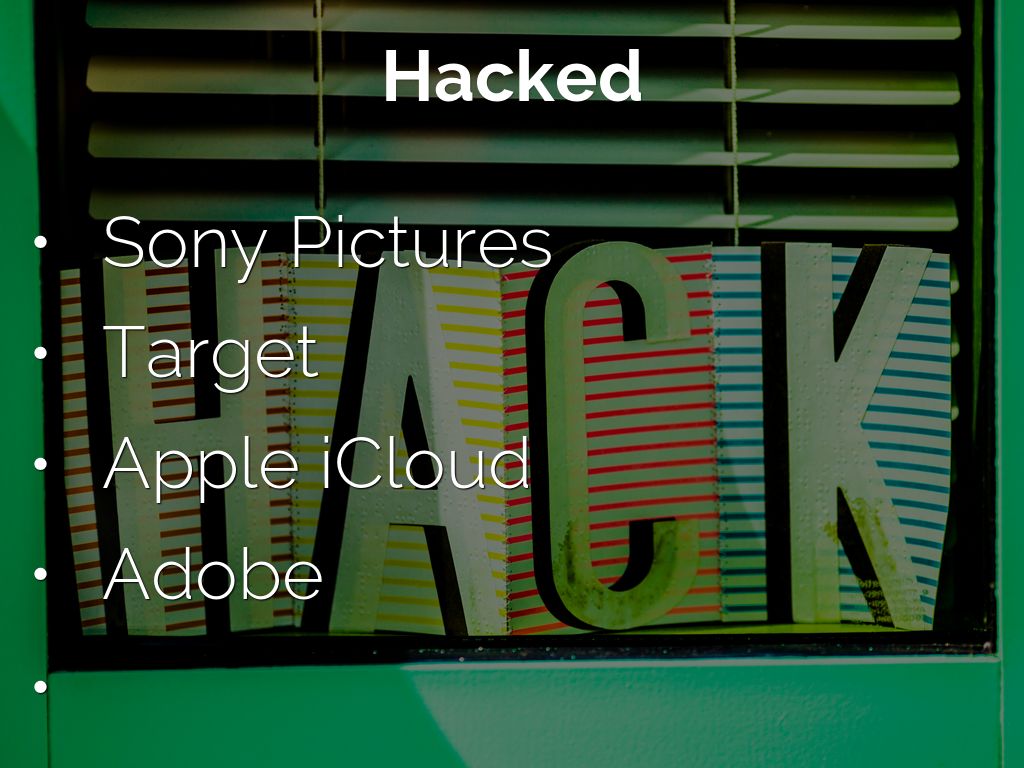 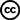 Photo by Thomas Hawk - Creative Commons Attribution-NonCommercial License  https://www.flickr.com/photos/51035555243@N01
Created with Haiku Deck
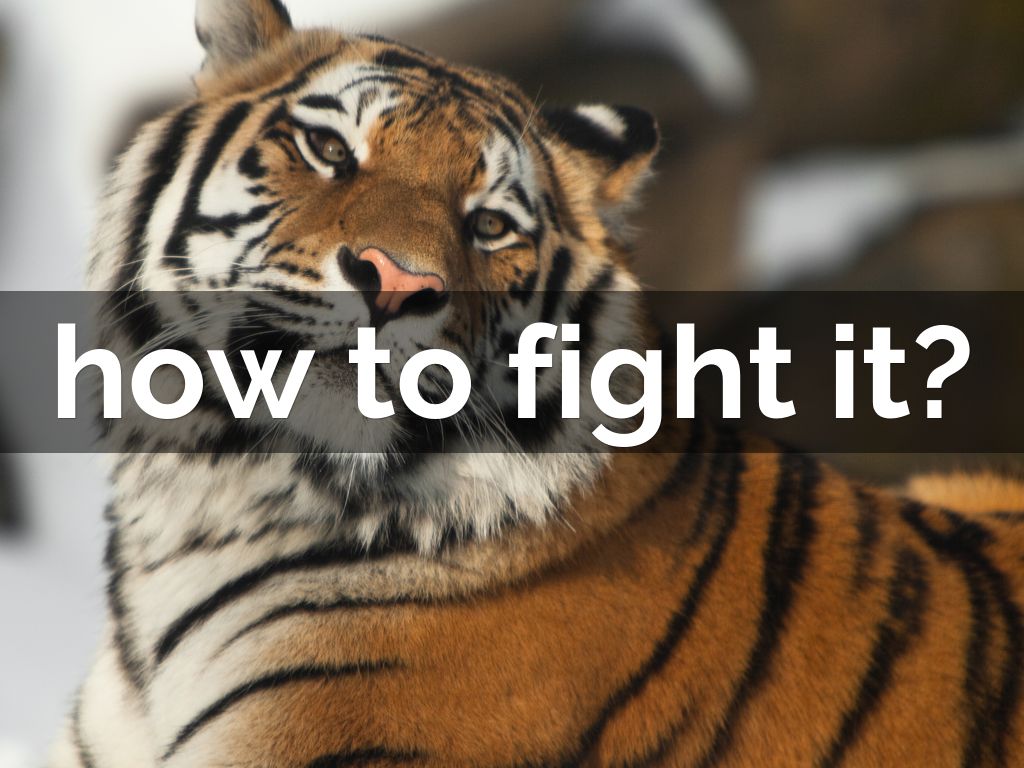 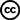 Photo by fPat - Creative Commons Attribution-NonCommercial-ShareAlike License  https://www.flickr.com/photos/22729391@N03
Created with Haiku Deck
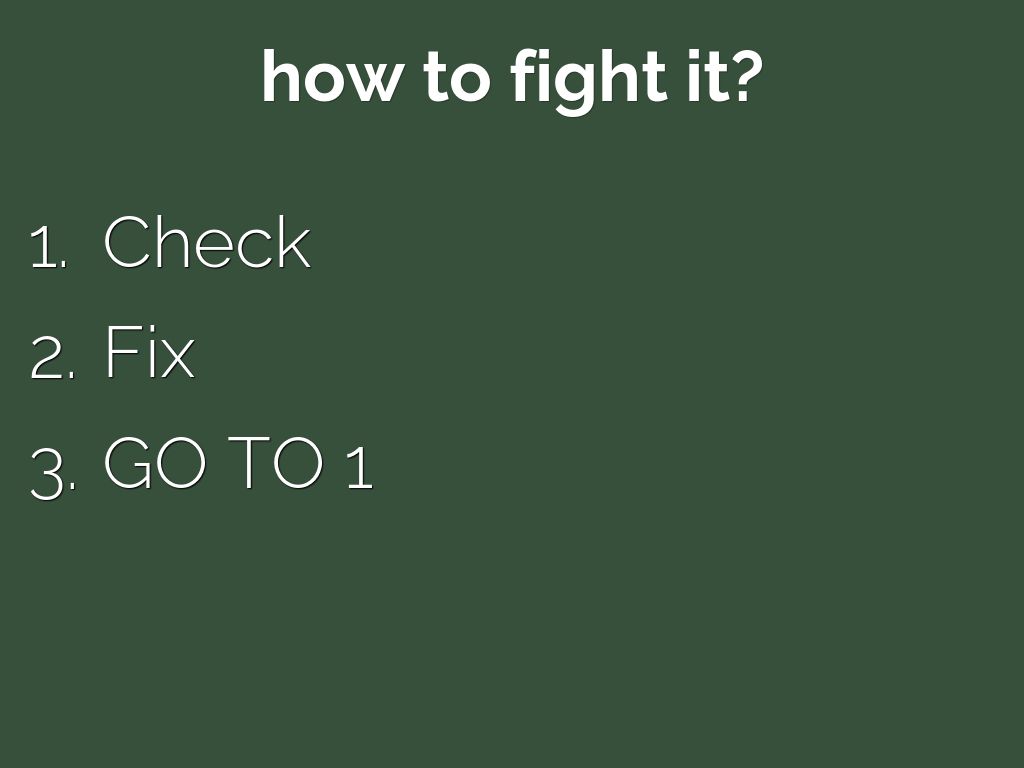 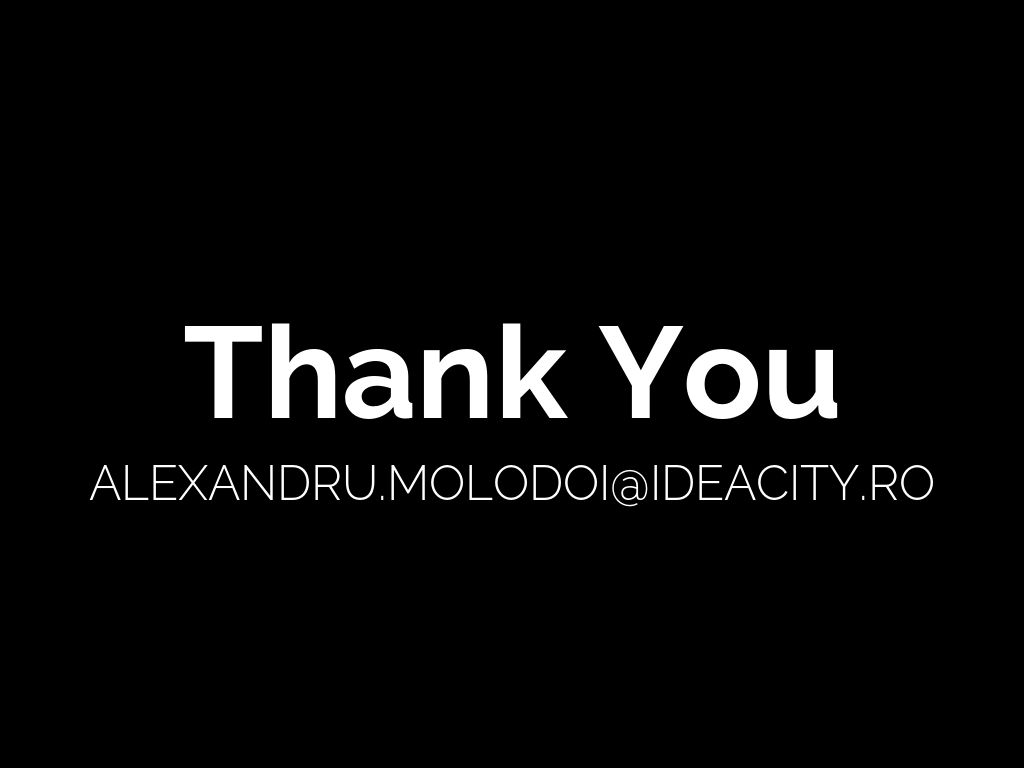